がいこくじん　　　　　　　　               　　　　　むりょう      　 ほうりつ      そうだん   　 しゅうかん
外国人のための無料法律相談週間


　　　　　　　【いつ】  2024年２月26日(月)～3月2日(土）
さんかもうしこみひょう
ねん   　  がつ　        にち     げつ                 がつ 　にち　   ど
参加申込票
こうちけん  がいこくじん せいかつ そうだん
【どこで】高知県外国人生活相談センター(ココフォーレ）
・2月22日 (木) までに、メールか　FAXか　ゆうびんで　おくってください。

【おくる　ところ】　高知県外国人生活相談センター
【メール】　　consultation@kccfr.jp　　【FAX】　088-821-6441
【ゆうびん】　　〒780-0870　こうちし　ほんまち　4-1-37 
【でんわ】　　　TEL：088-821-6440
がつ　            にち　   もくようび
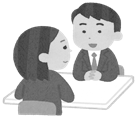 こうちけん　            がいこくじん 　       せいかつ　     そうだん
げつ
か
すい
もく
きん
ど
がいこくご　　   そうだん      　でんわつうやく                          しよう　          ばあい
*外国語での相談は、電話通訳サービスを使用する場合があります。
もう        こ　　　          ひと　　    　         う　　　　　　　                        　   　よやく　　　　            ひと
■はやく　申し込んだ人から　受けつけます。　予約をした人には
  センターから　相談の時間などの　連絡（tel または、e-mail）を　します。
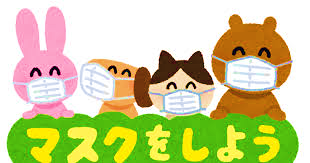 そうだん          じかん　　　　                    れんらく
とう               　　　　　                 　ちゅうしゃじょう
■当センターには、駐車場は　ありません。
　バスや電車で来るか、近くの　有料駐車場を　使ってください。
でんしゃ　         く　　　　            ちか   　           ゆうりょうちゅうしゃじょう          つか
じょうほう  　こんかい 　 そうだんかい　     　　　　　しよう   　　 だいさんしゃ   ていきょう
・この情報は今回の相談会のみに使用し、第3者に提供することはありません。